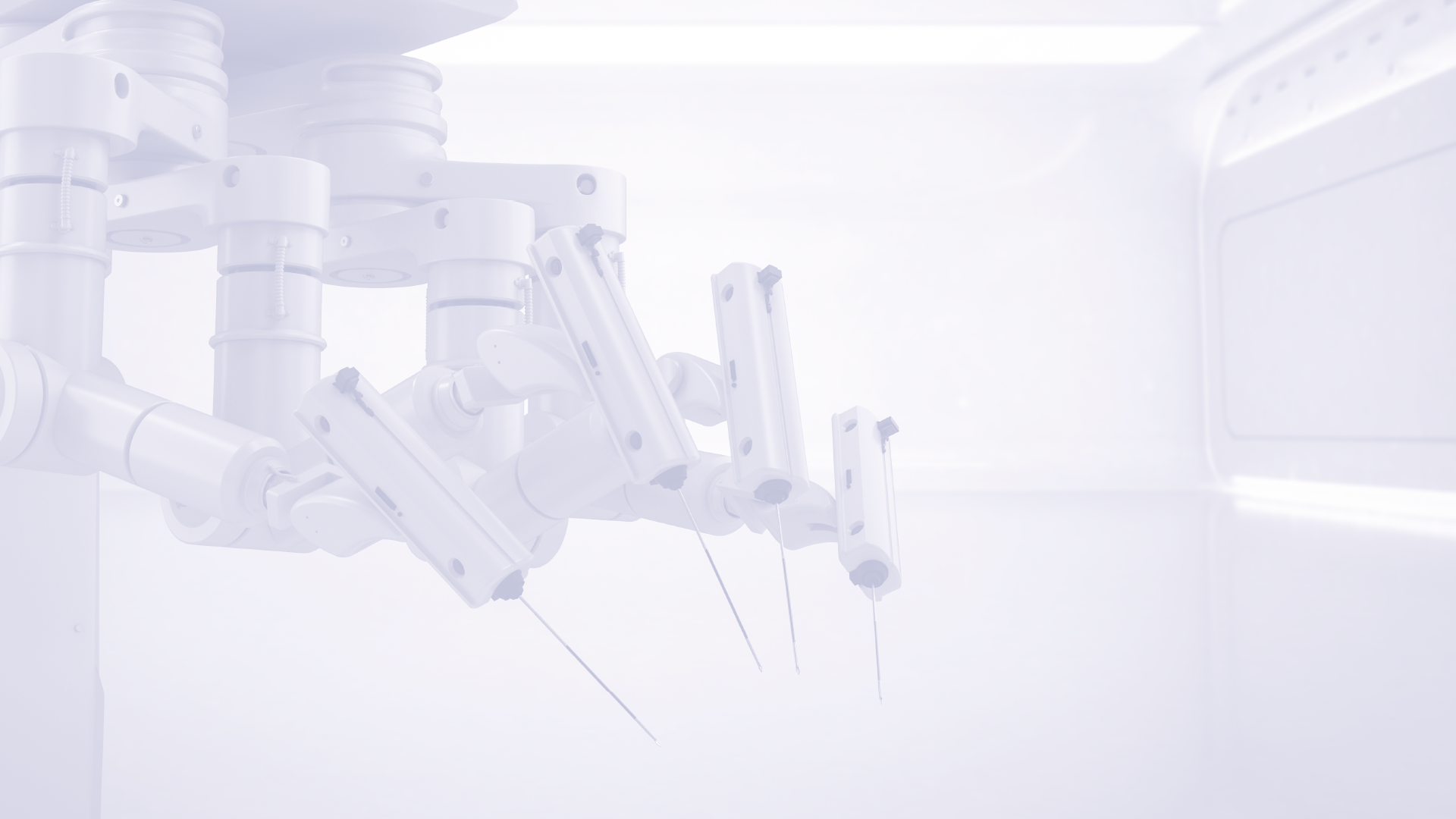 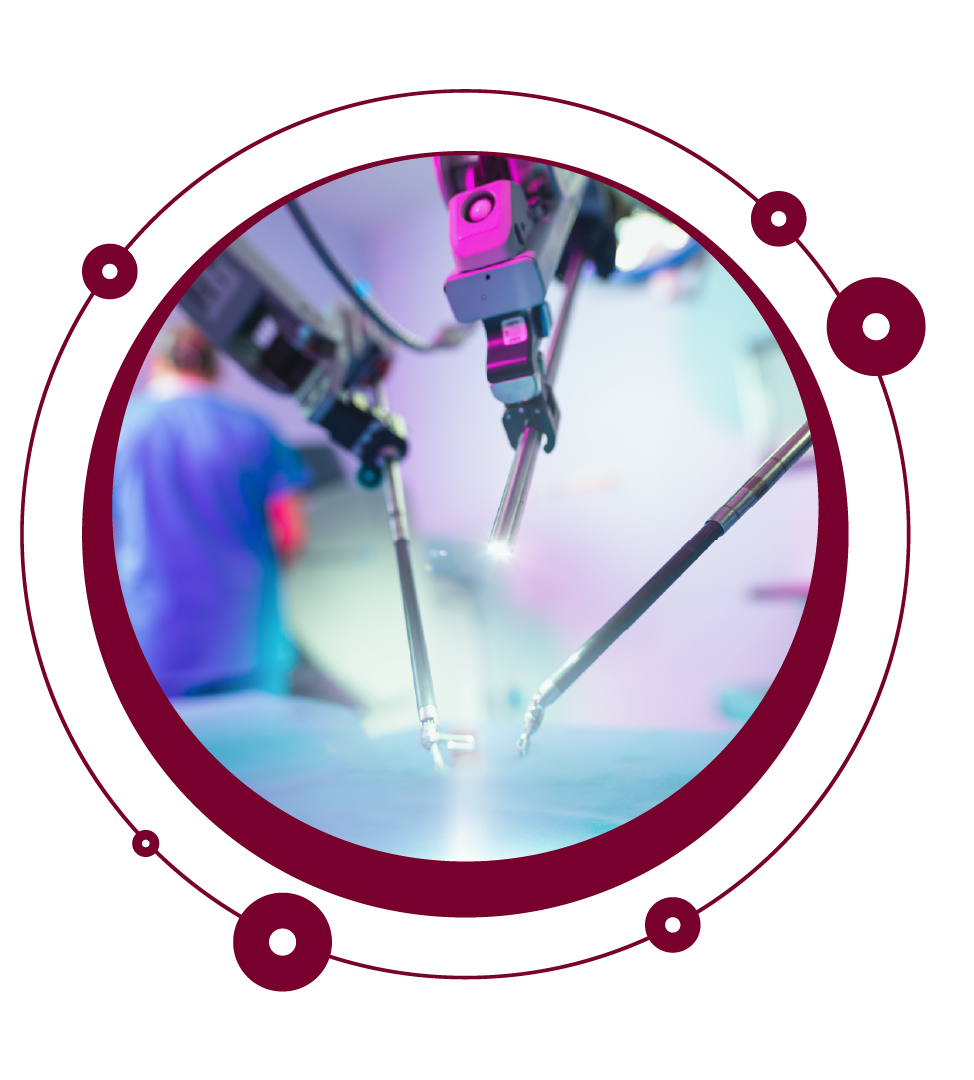 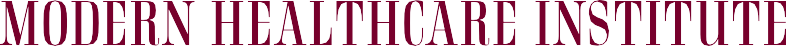 Chirurgia robotowa w Polsce
28 września 2023

Krzysztof Jakubiak red. nacz. mzdrowie.pl
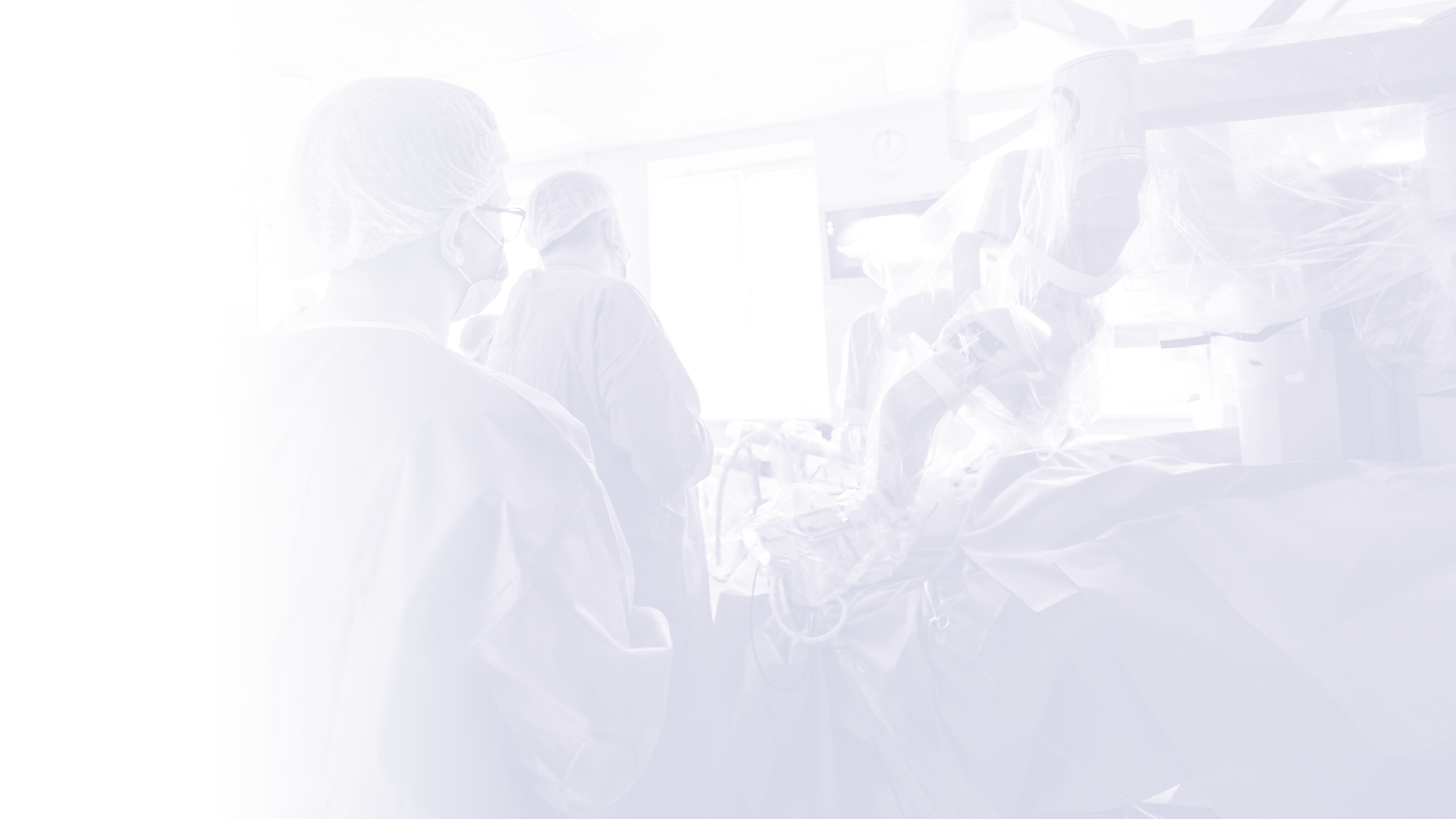 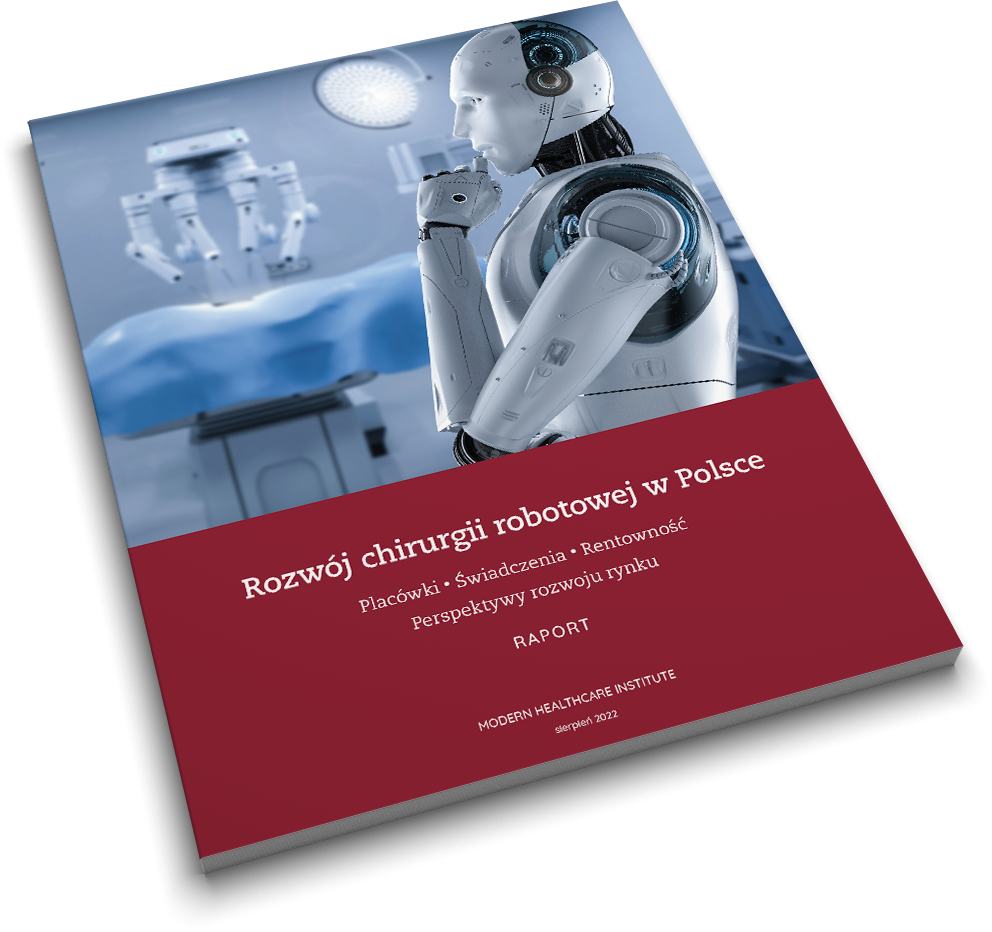 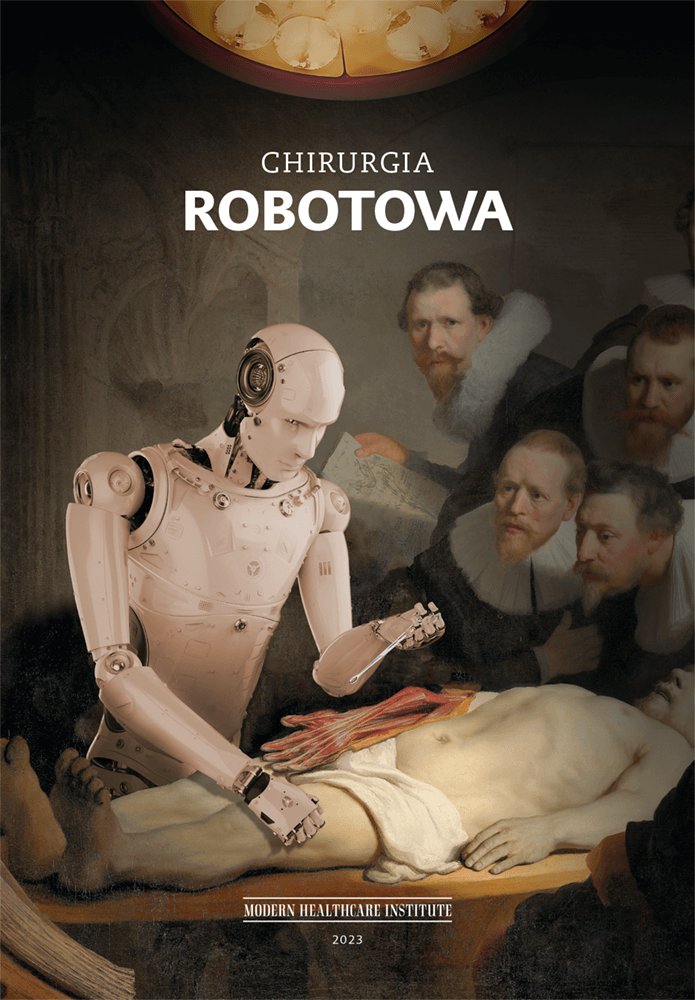 Chirurgia robotowa w Polsce
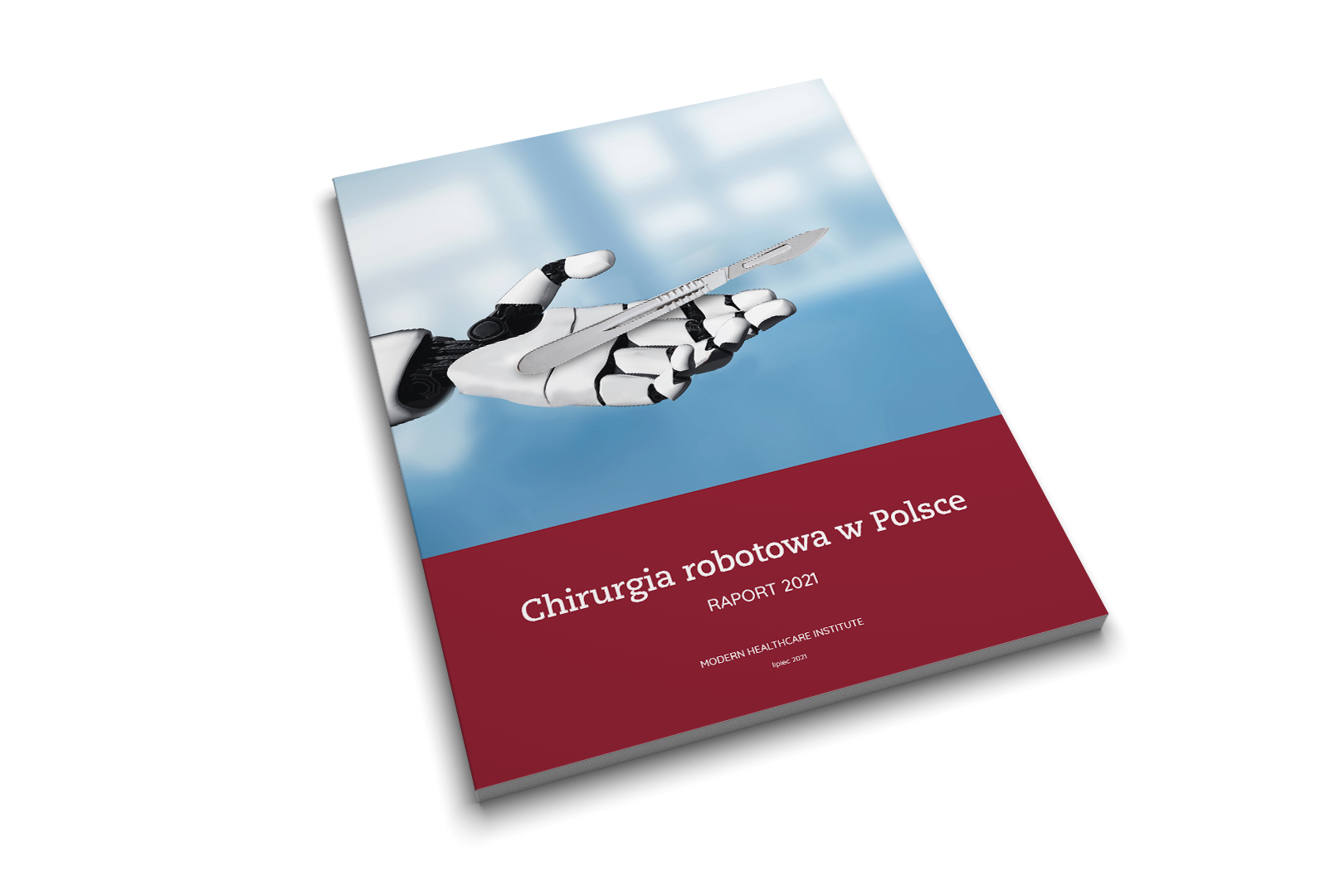 Źródło danych:
informacje pozyskane bezpośrednio z placówek medycznych

oraz:
dane rozliczeniowe Narodowego Funduszu Zdrowia
informacje od przedstawicieli producentów systemów robotowych
informacje od lekarzy/operatorów
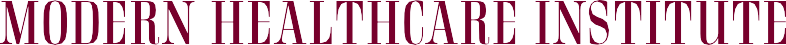 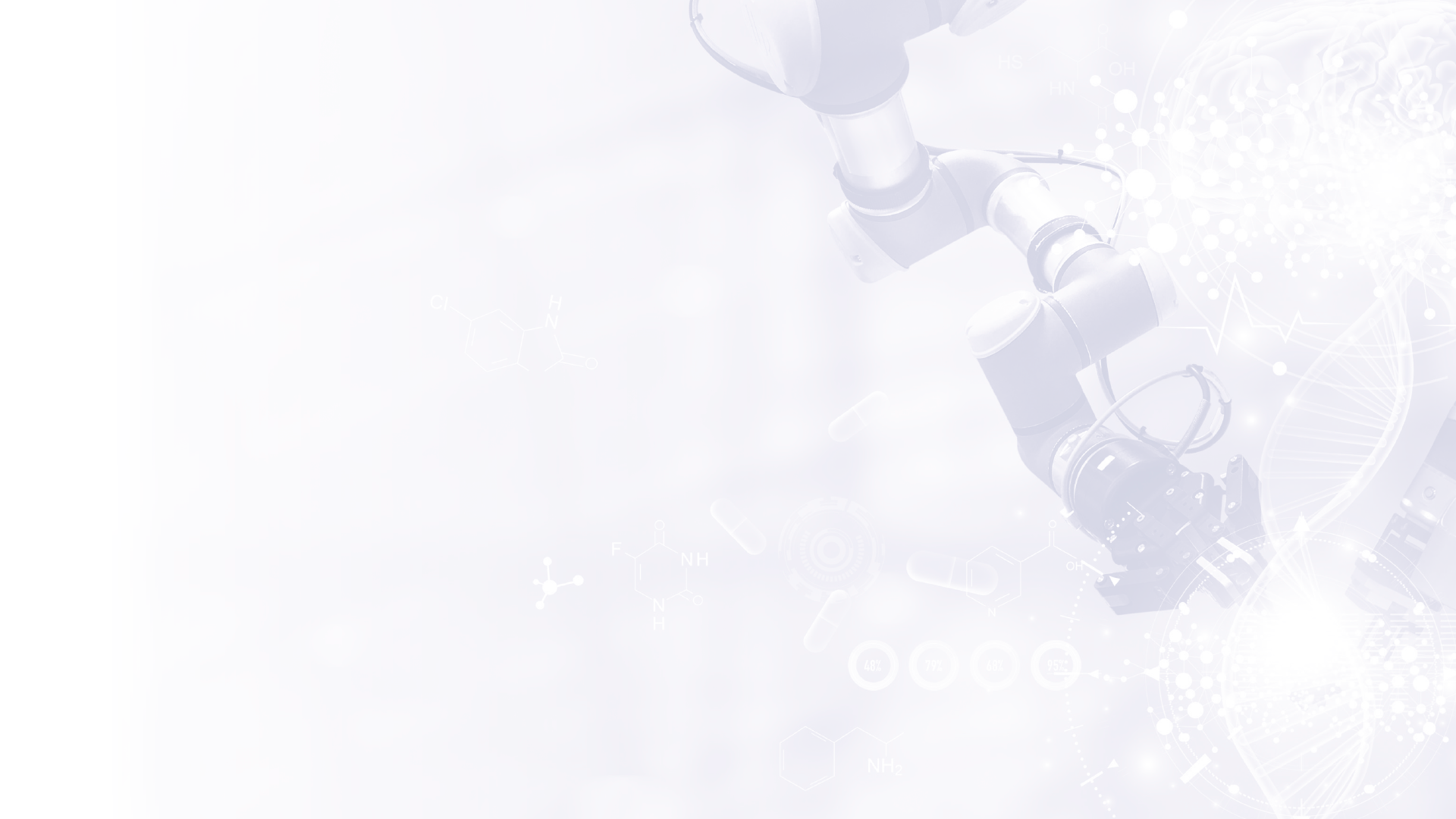 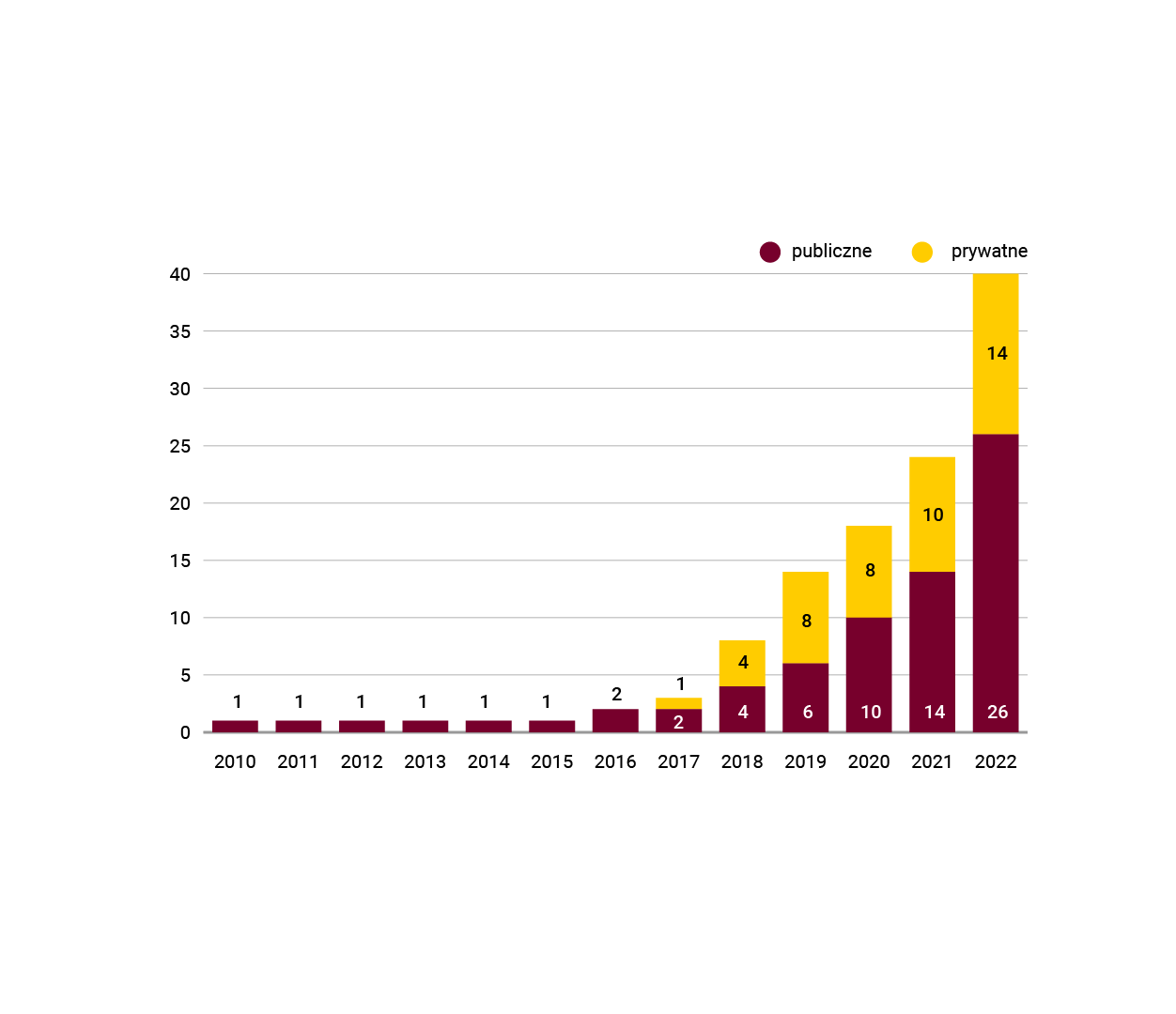 Liczba szpitali wykonujących zabiegi w asyście uniwersalnych robotów chirurgicznych (da Vinci, Versius, Senhance)
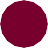 Poza okresem 2018-2019 przewaga placówek publicznych
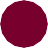 2022: 15 nowych placówek

I - VIII 2023: 14 nowych placówek
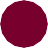 Polskie szpitale wykorzystują także systemy specjalistyczne (ExcelsiusGPS, Avicenna, Navio, Cori)
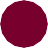 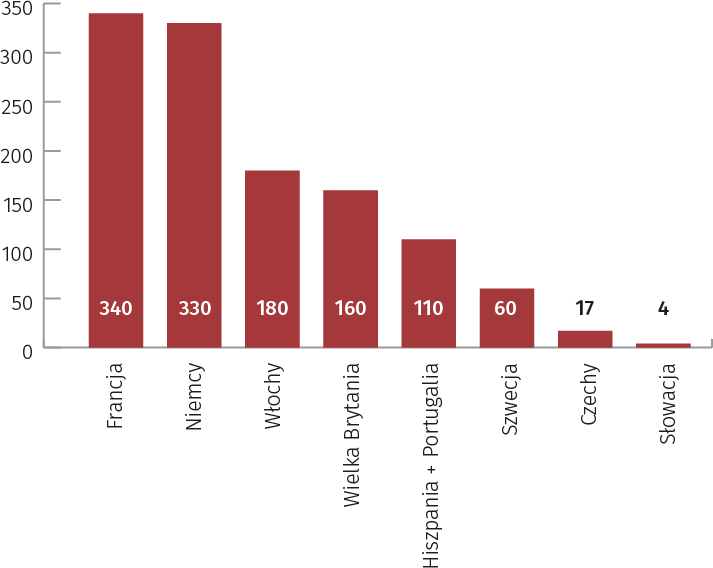 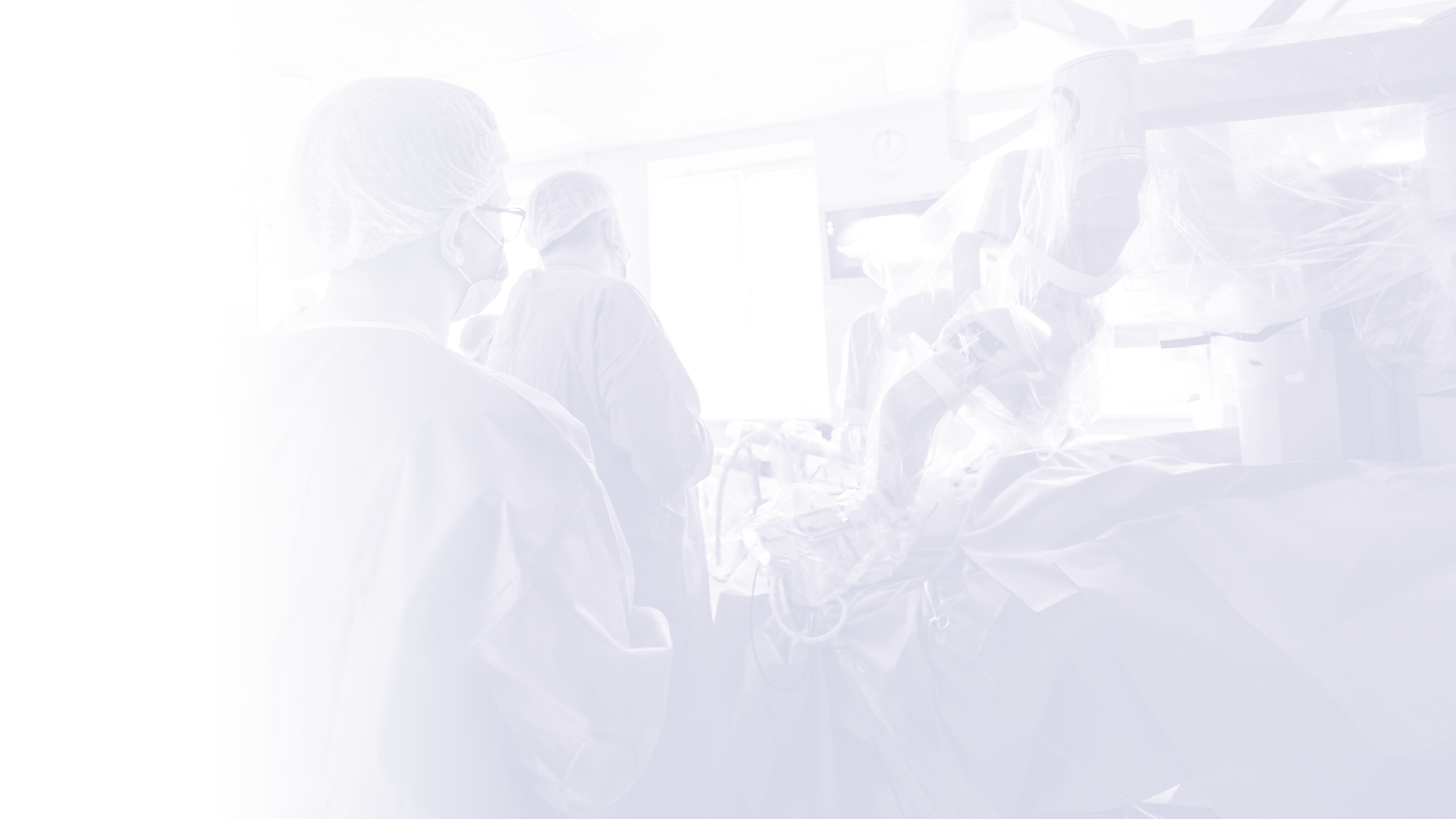 Liczba zabiegów wykonywanych w asyście uniwersalnych robotów chirurgicznych
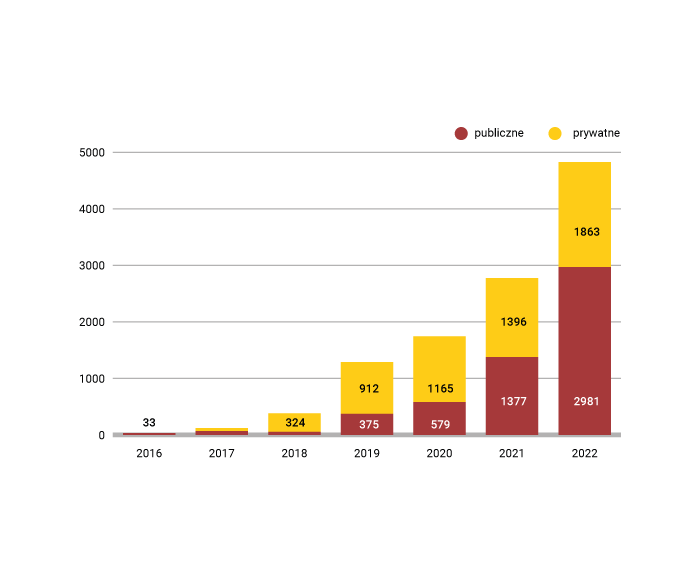 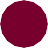 W 2022 roku liczba zabiegów w szpitalach publicznych po raz pierwszy od 2018 roku była wyższa niż w placówkach prywatnych
20 proc. operacji sfinansowano prywatnie
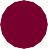 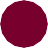 Zabiegi robotowe wykonywało w 2022 roku ok. 
125 operatorów, w tym 5 kobiet
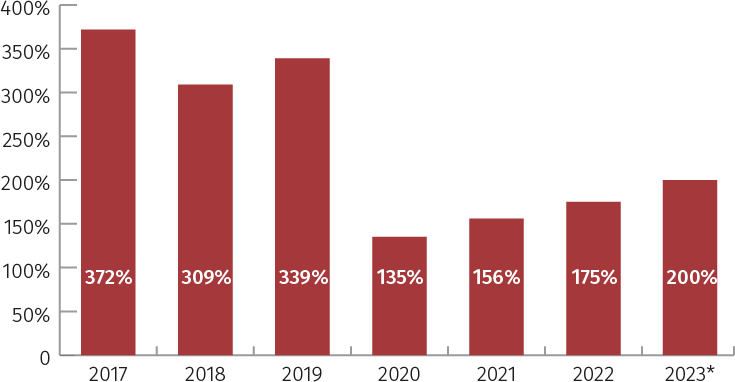 Dynamika wzrostu Y/Y
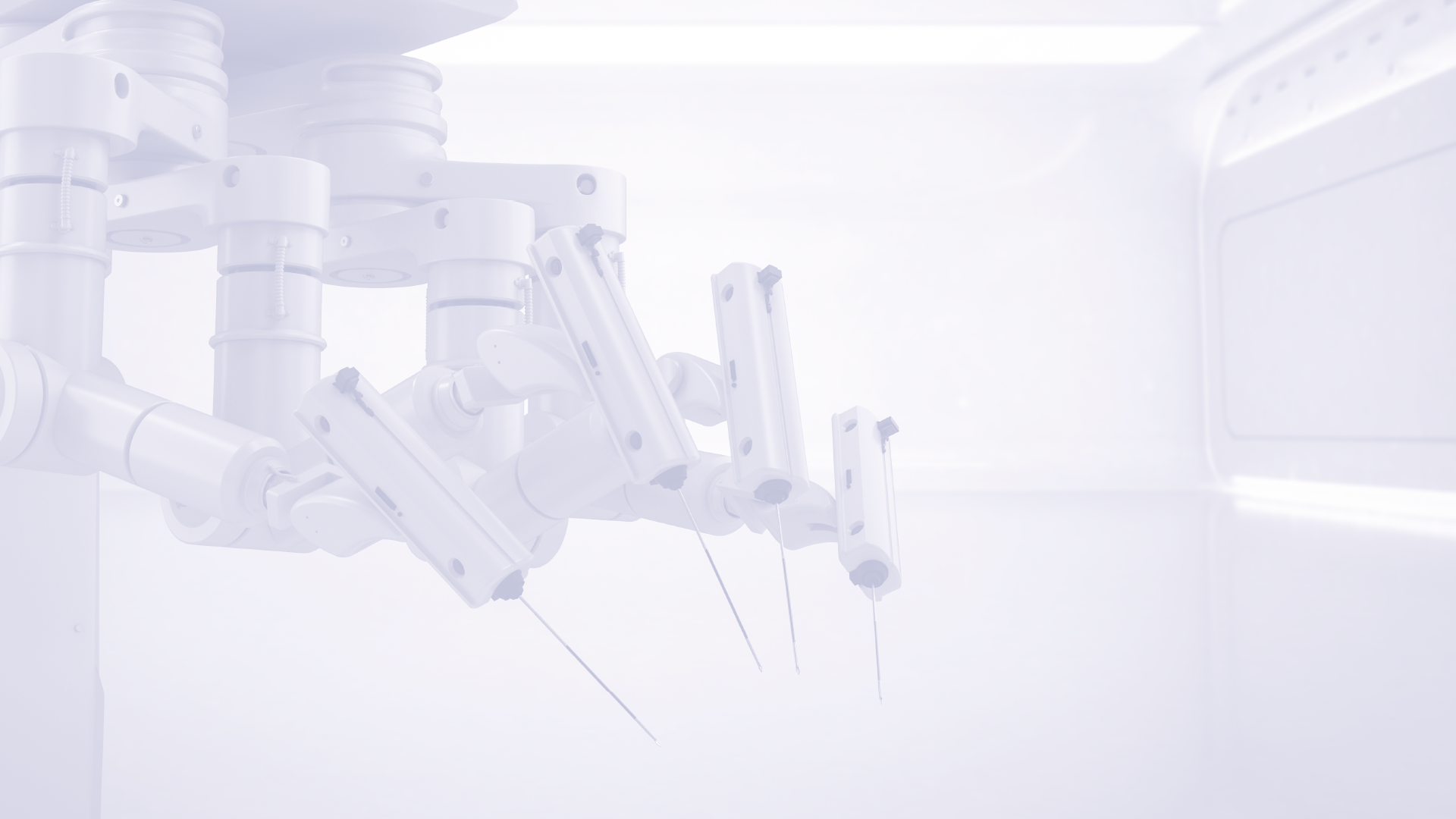 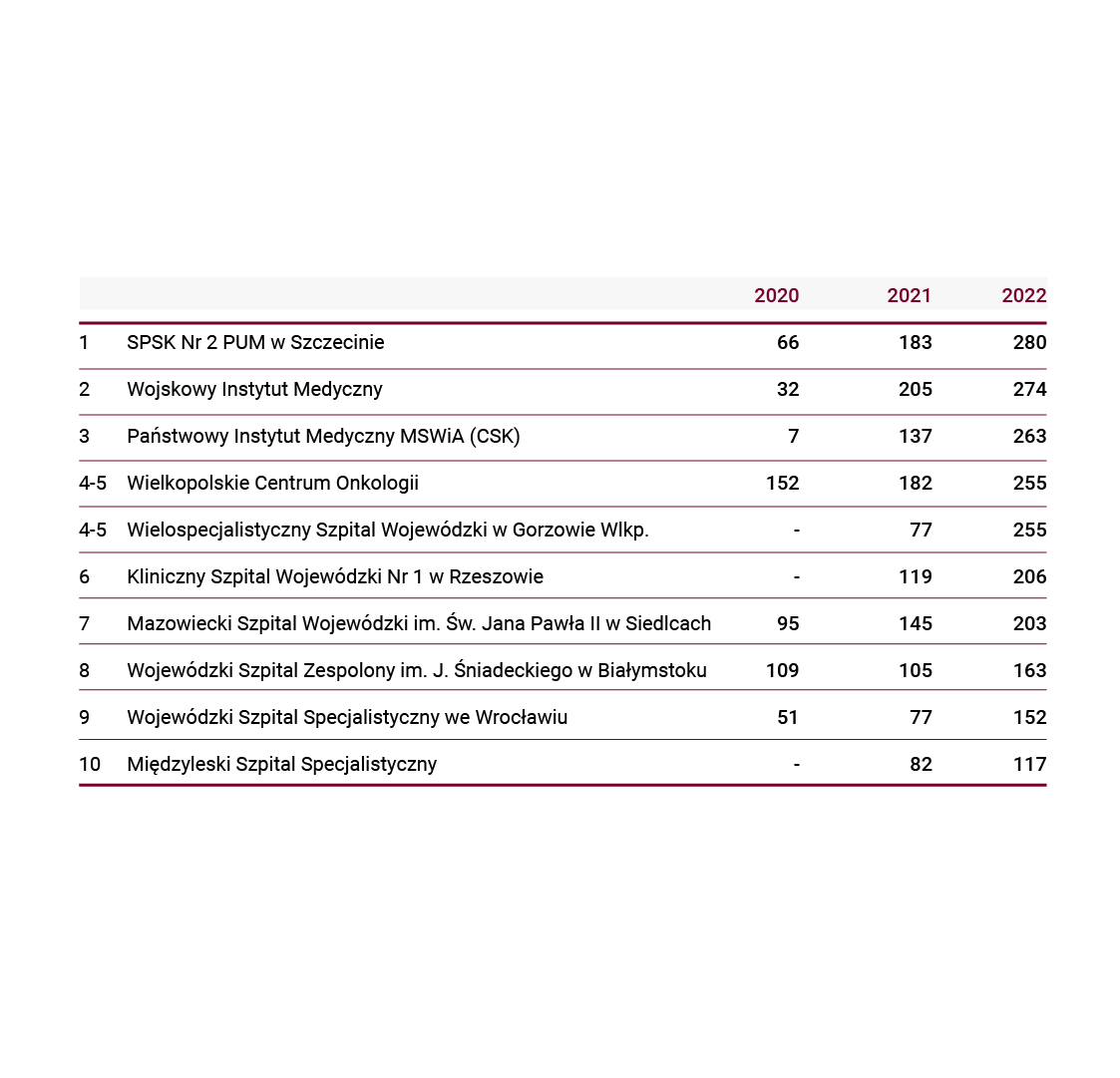 Szpitale publiczne z największą liczbą zabiegów robotowych w 2022 roku
Kształtuje się grupa szpitali publicznych wysokowolumenowych

Szpitale dynamicznie zwiększają liczbę zabiegów robotowych

Ośrodki regionalne
lub lokalna konkurencja
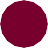 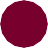 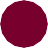 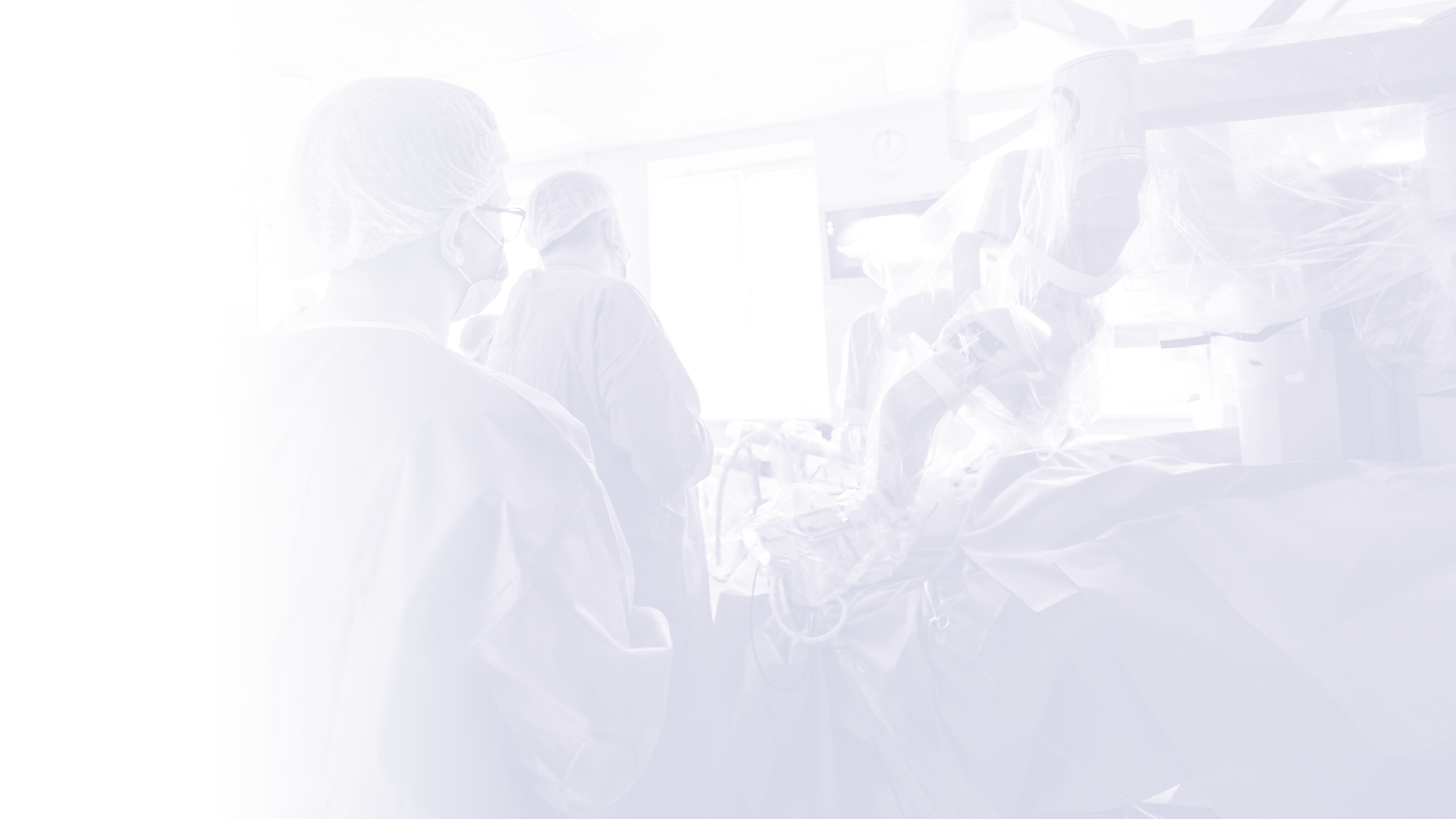 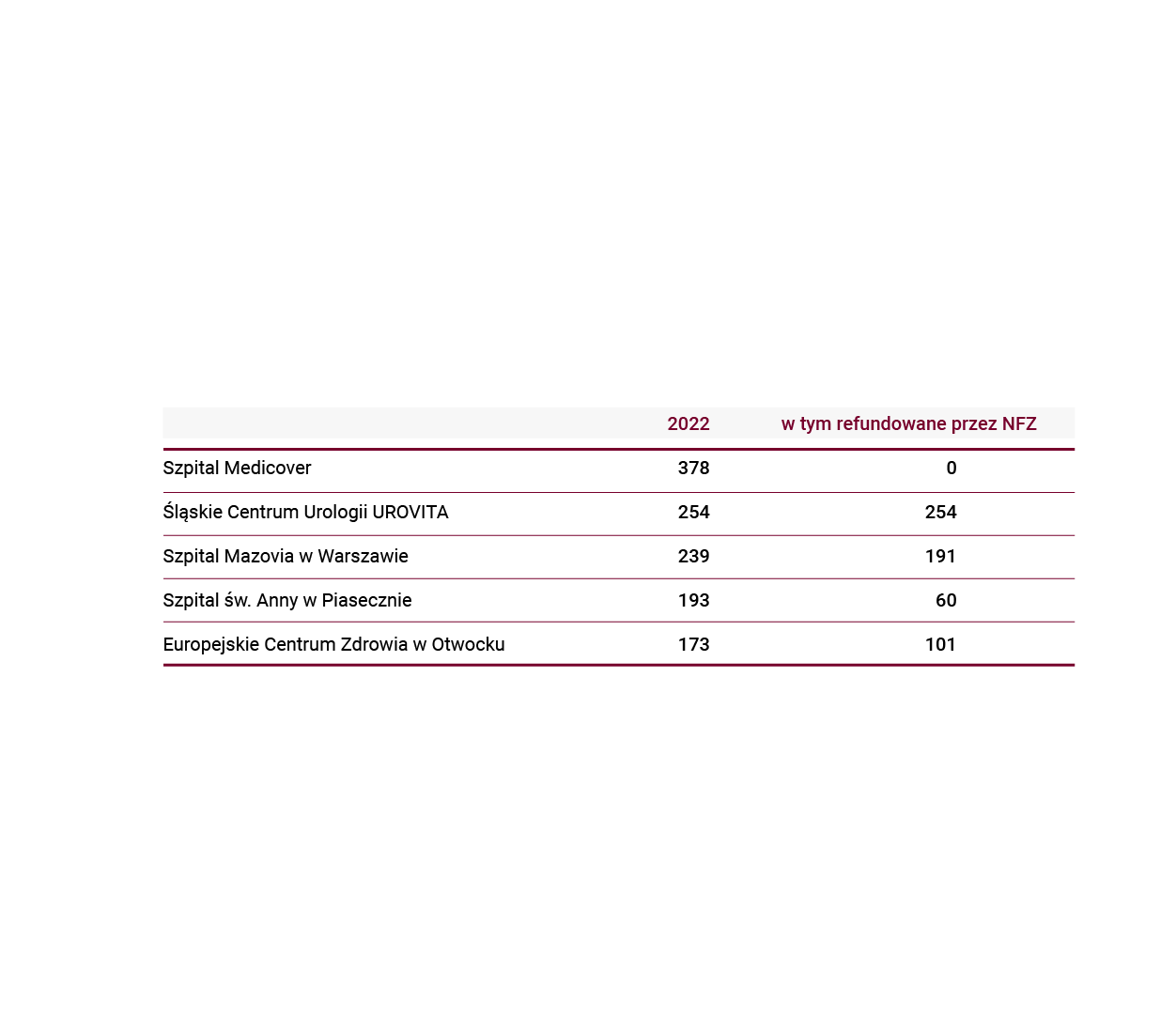 Szpitale prywatne w 2022 roku
Wysoka efektywność wykorzystania systemów
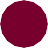 Coraz więcej zabiegów refundowanych przez NFZ

Odchodzenie od urologii
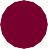 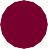 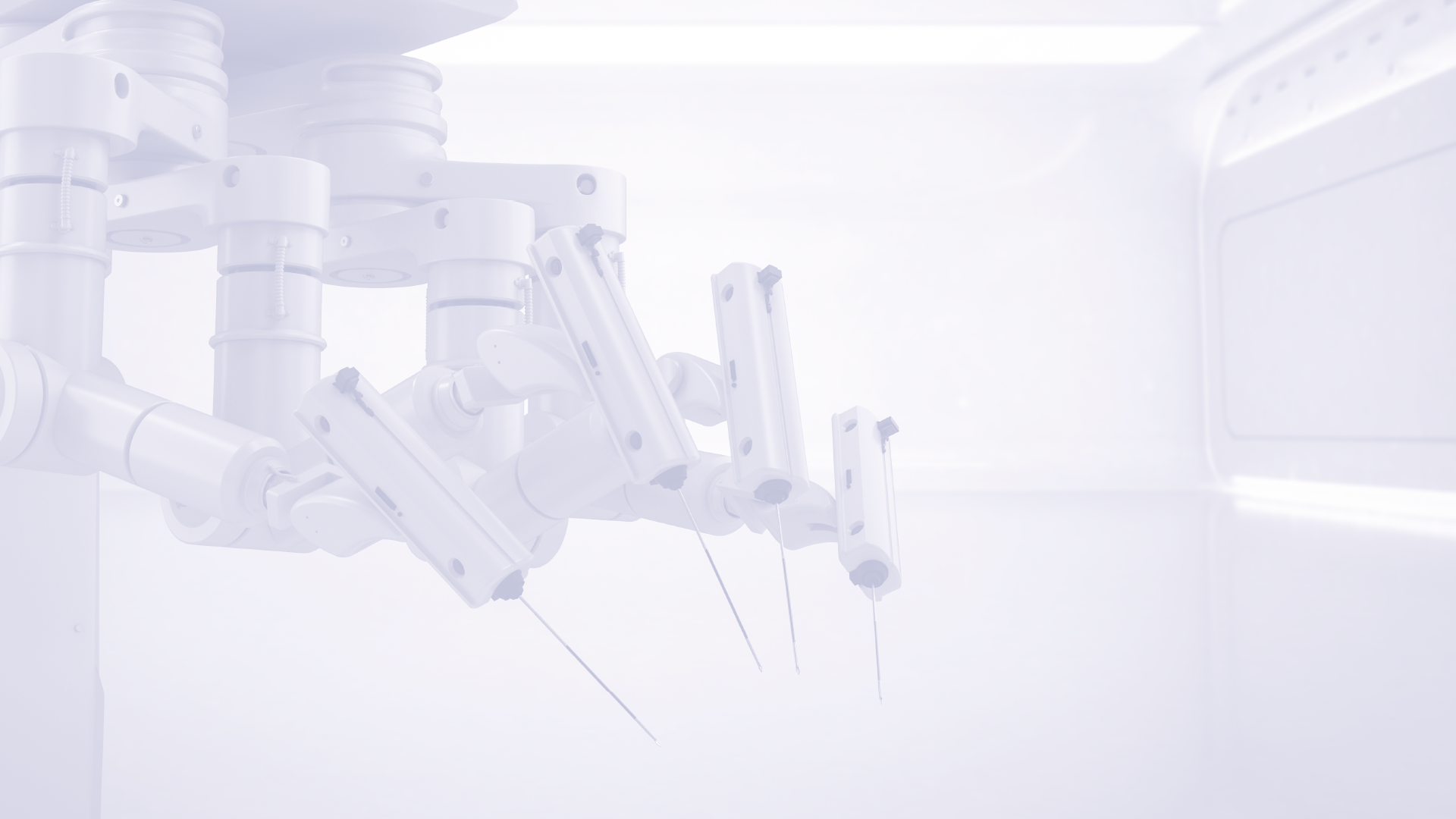 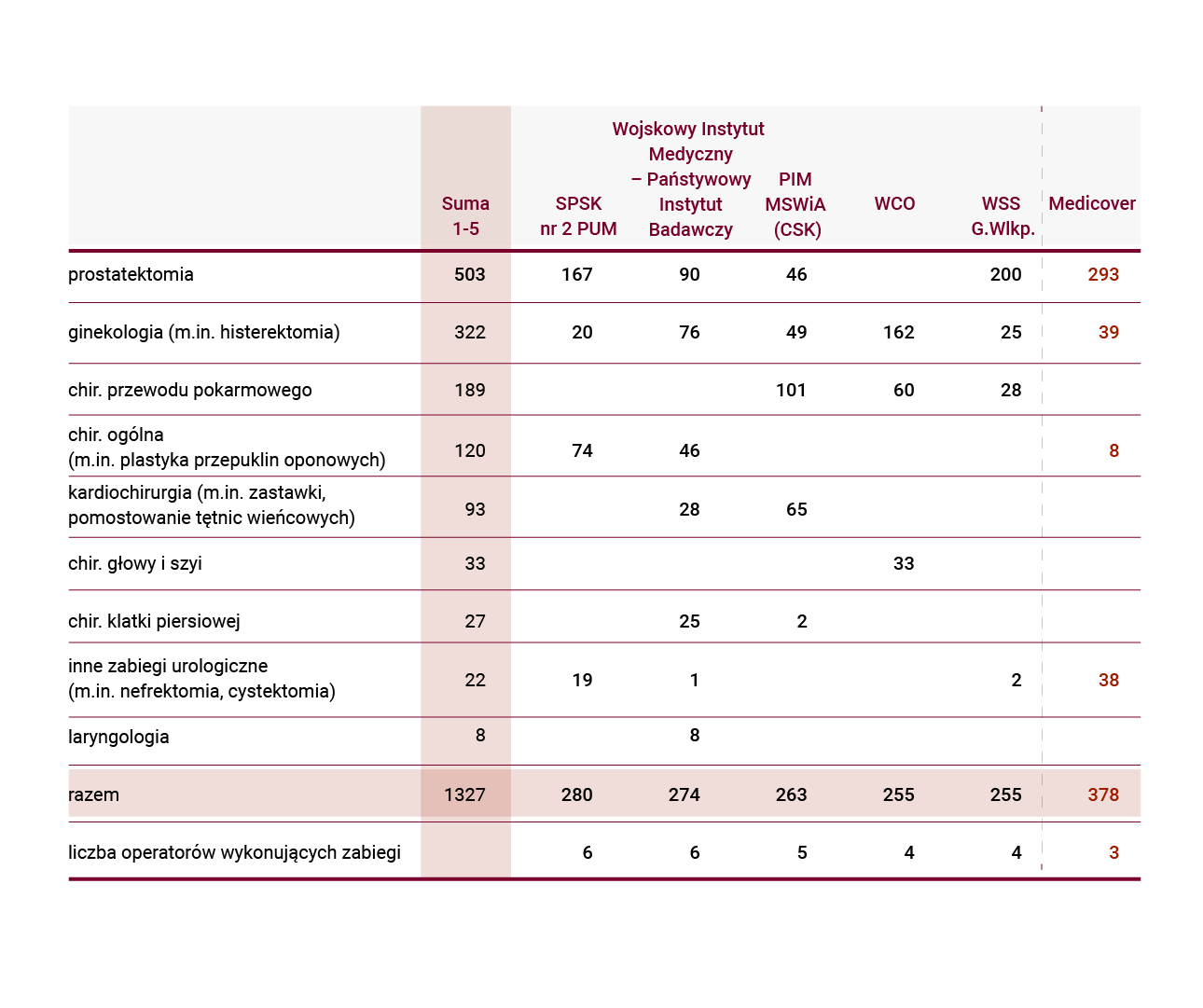 Rodzaje
zabiegów robotowych wykonywanych
w największych placówkach (2022)
Prostatektomia radykalna stanowiła 69 proc. wszystkich operacji w Polsce
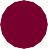 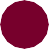 Rozwój robotyki w ginekologii
i chirurgii przewodu pokarmowego
Centra Chirurgii Robotowej upowszechniają kompetencje na kolejne obszary zabiegów
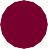 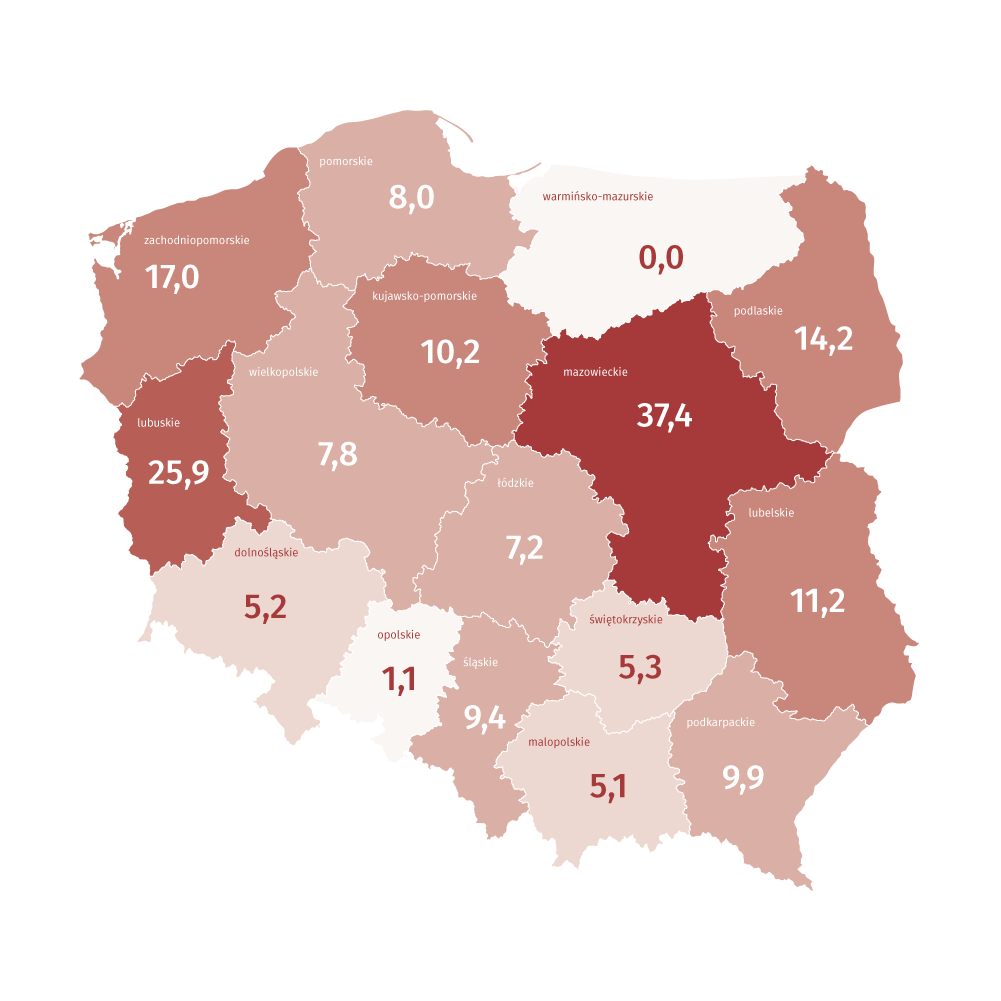 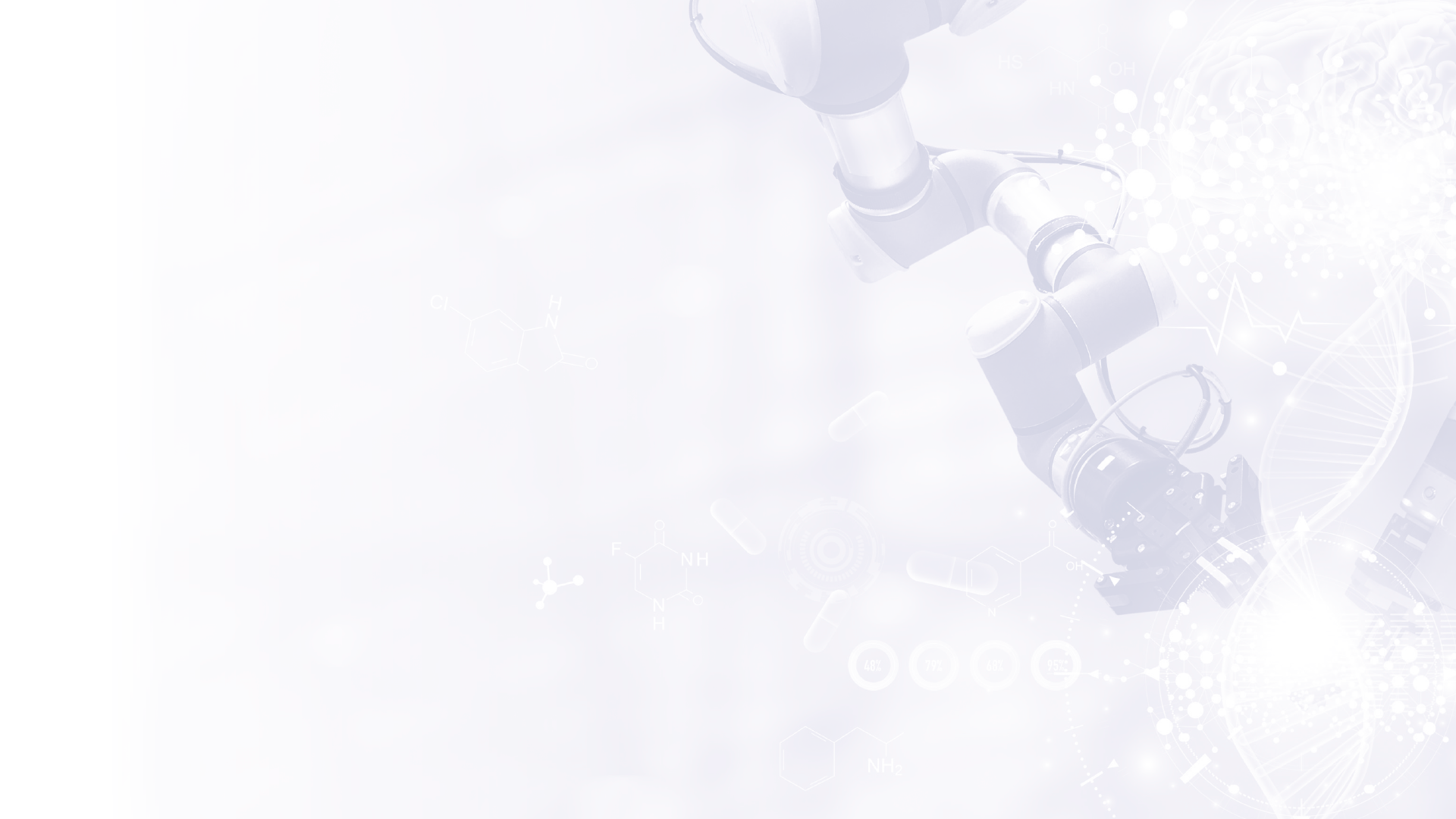 Liczba zabiegów w asyście robota chirurgicznego
na 100 tys. mieszkańców (2022)

Polska: 12,8
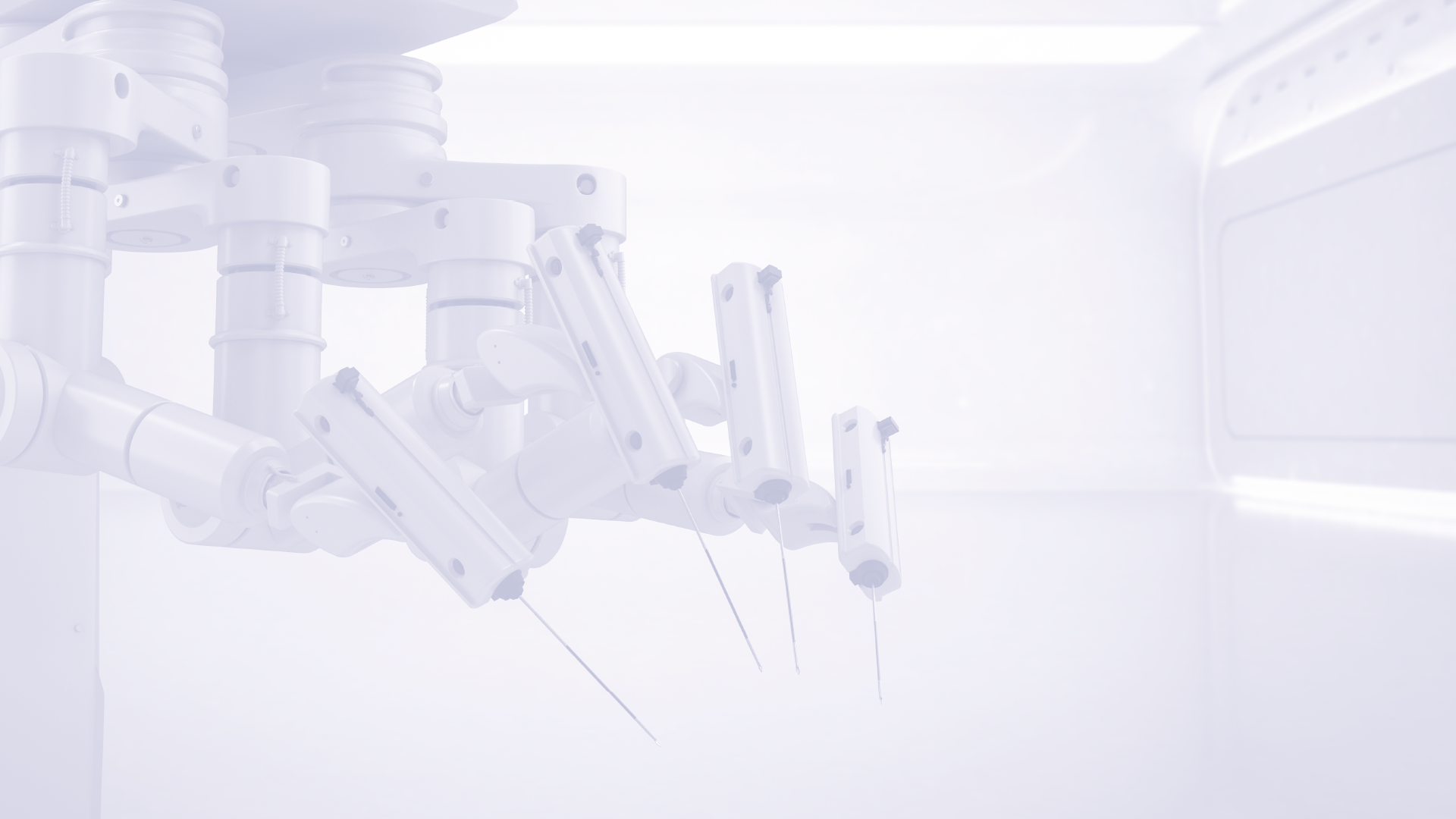 Liczba wszystkich zabiegów prostatektomii radykalnej
z podziałem według metody (manualna, laparoskopia, robotowa), NFZ + prywatne
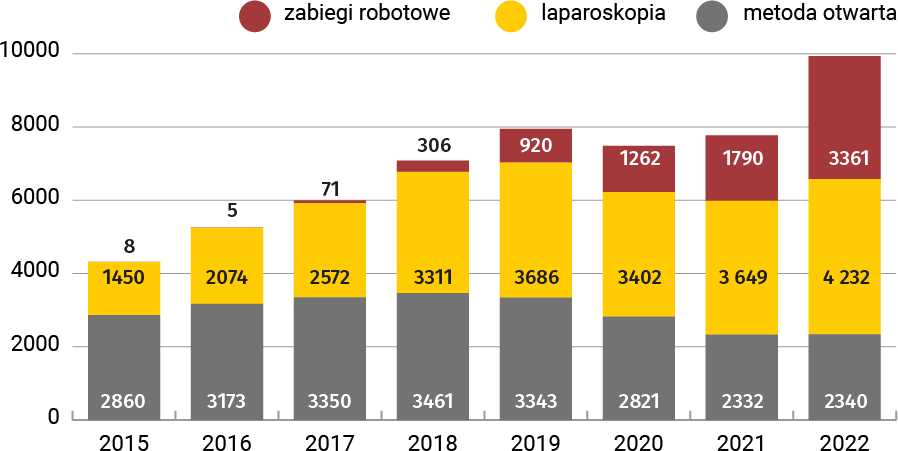 Rozwój procedur małoinwazyjnych, w tym robotowych – przełamanie w 2018 roku
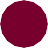 Przyspieszenie dzięki osobnej, wyższej wycenie zabiegu RARP od 1.04.2022
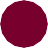 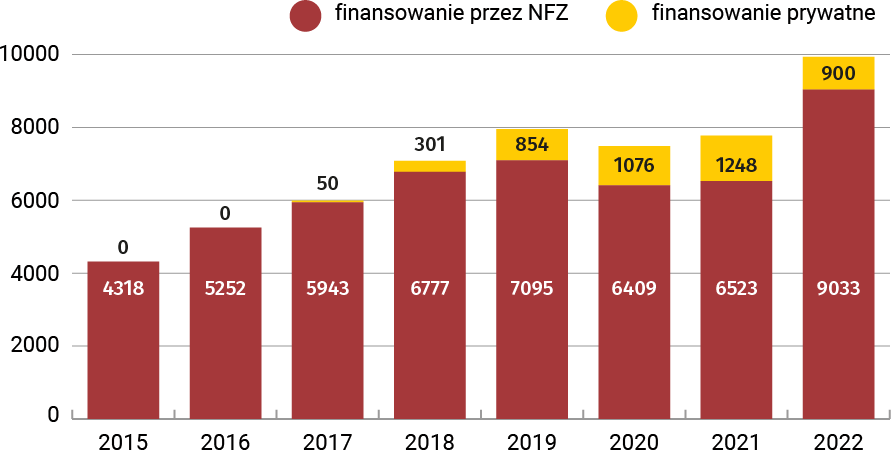 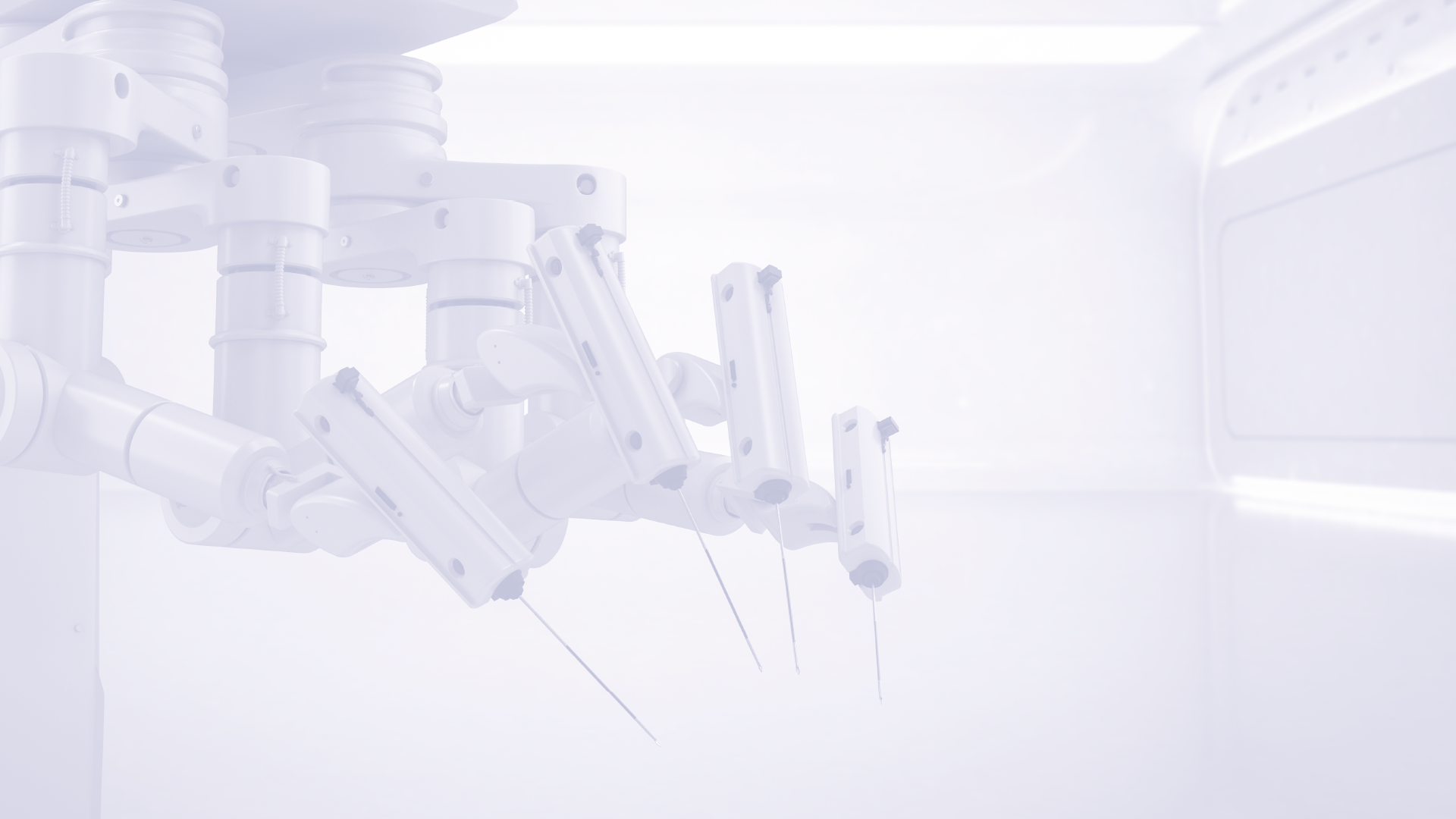 Efekt osobnej, wyższej wyceny RARP
Wzrost wydatków NFZ
Nowe ośrodki
Więcej zabiegów
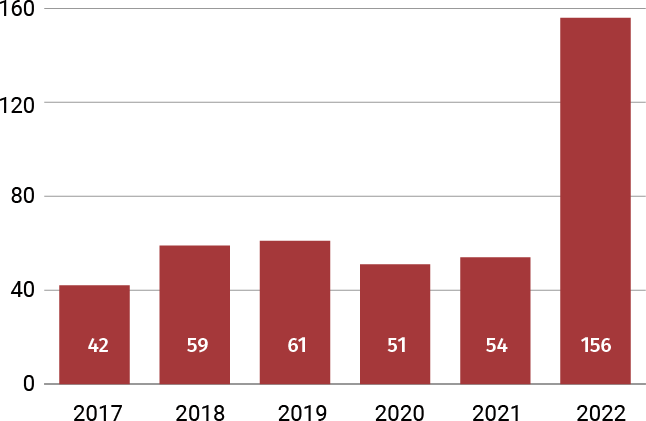 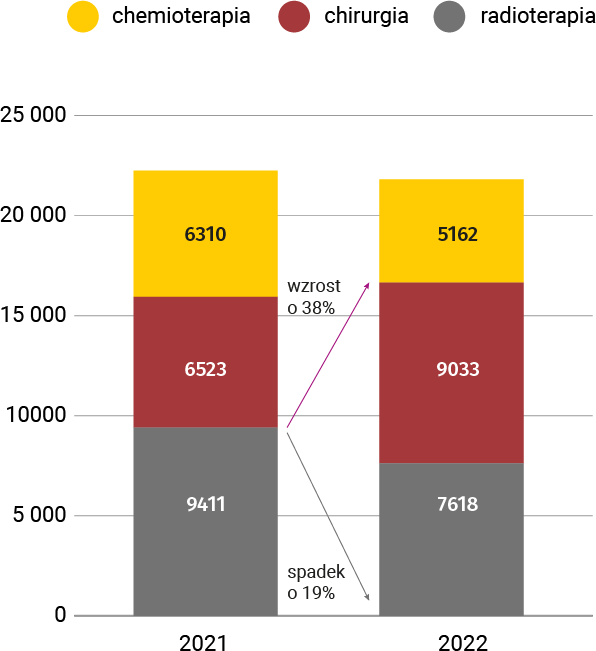 Wydatki NFZ na prostatektomię radykalną (mln zł)
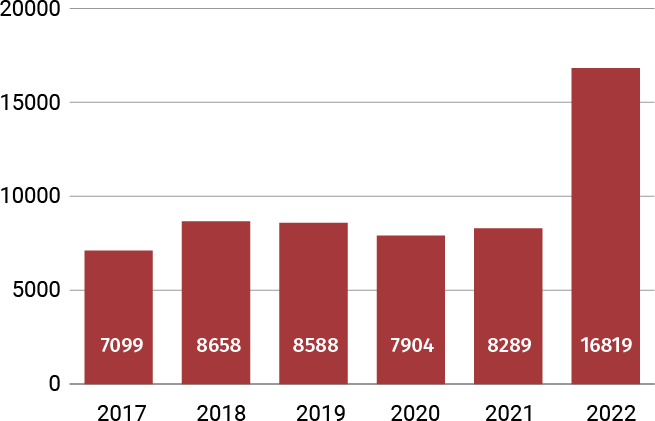 Liczba leczonych pacjentów
Średnia kwota refundacji zabiegu prostatektomii (zł)
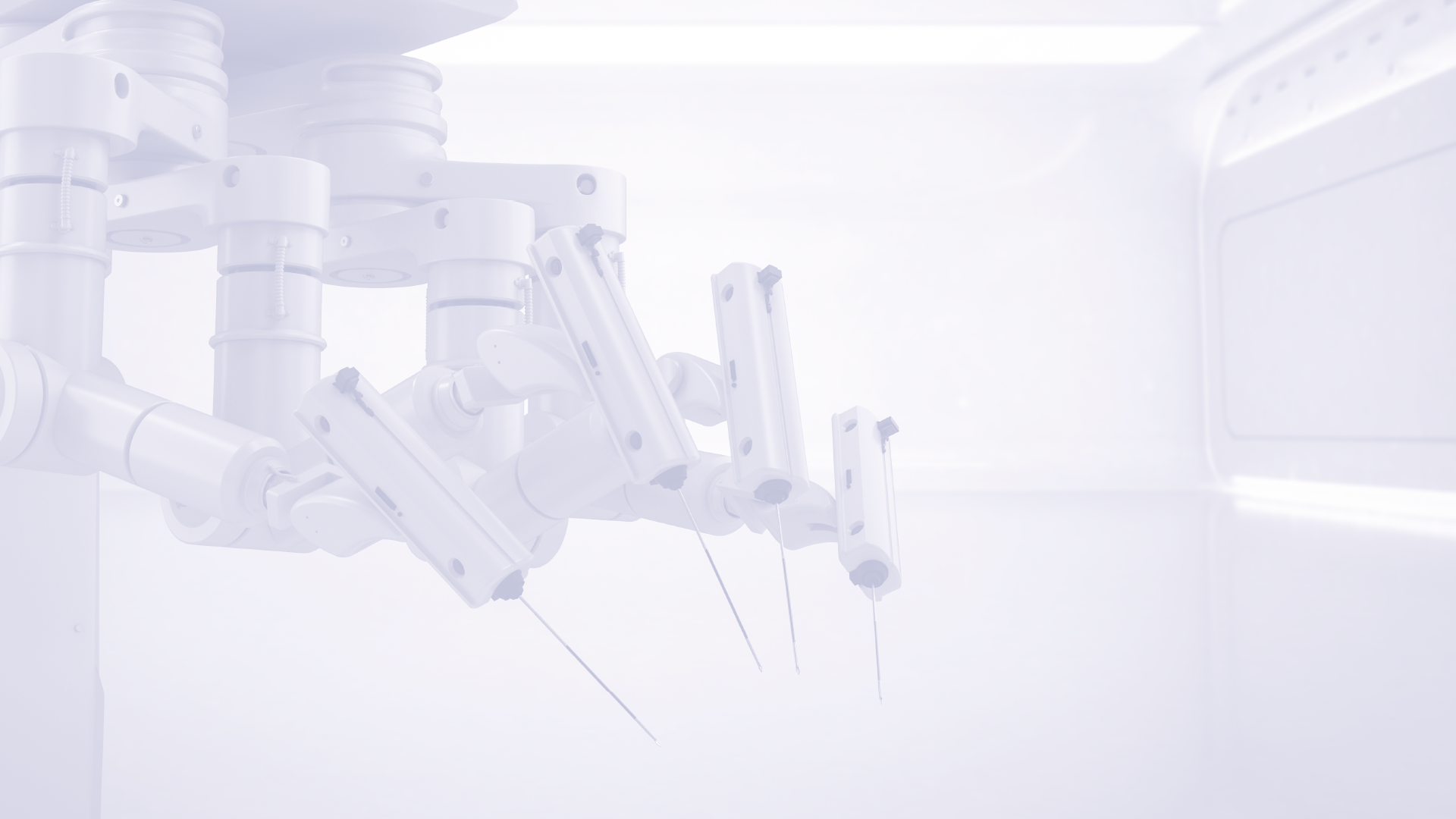 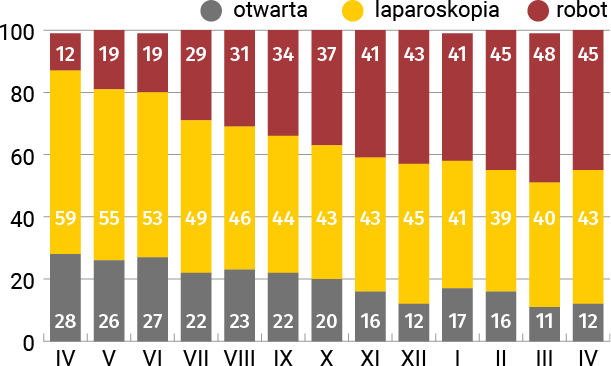 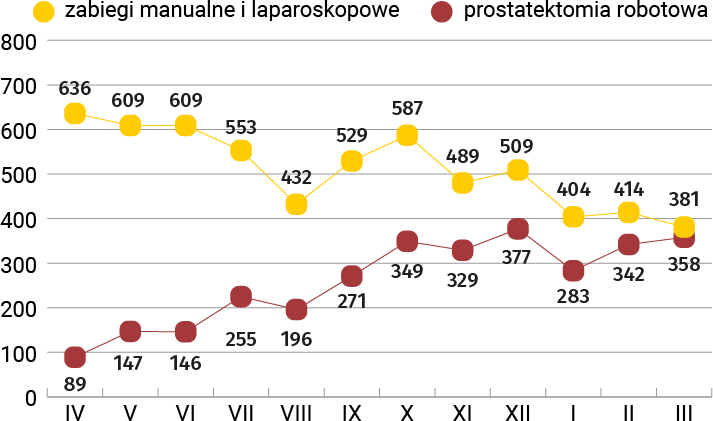 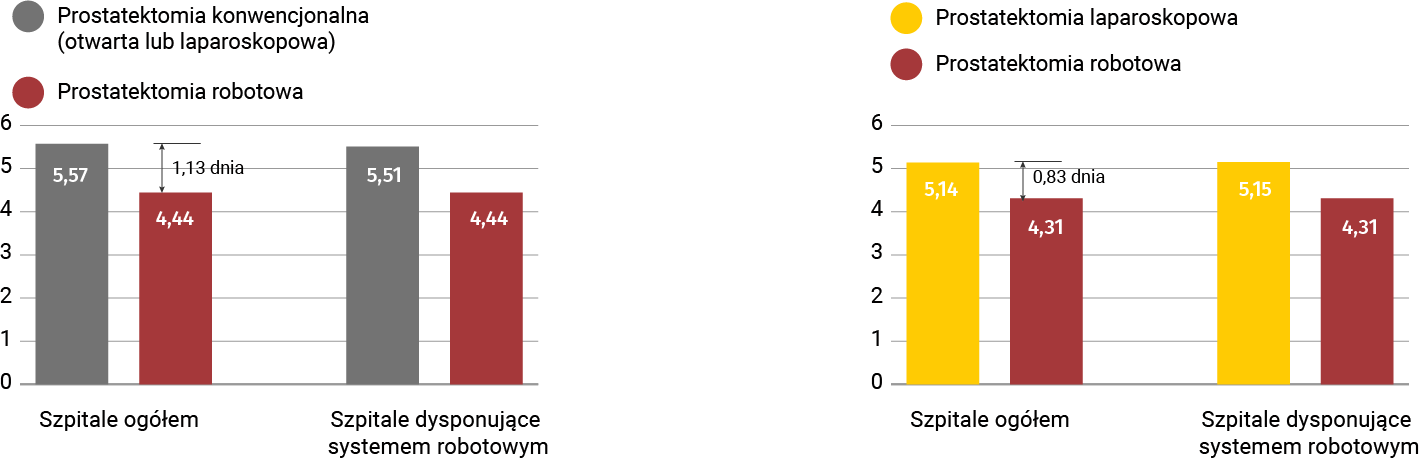 Długość hospitalizacji pacjenta
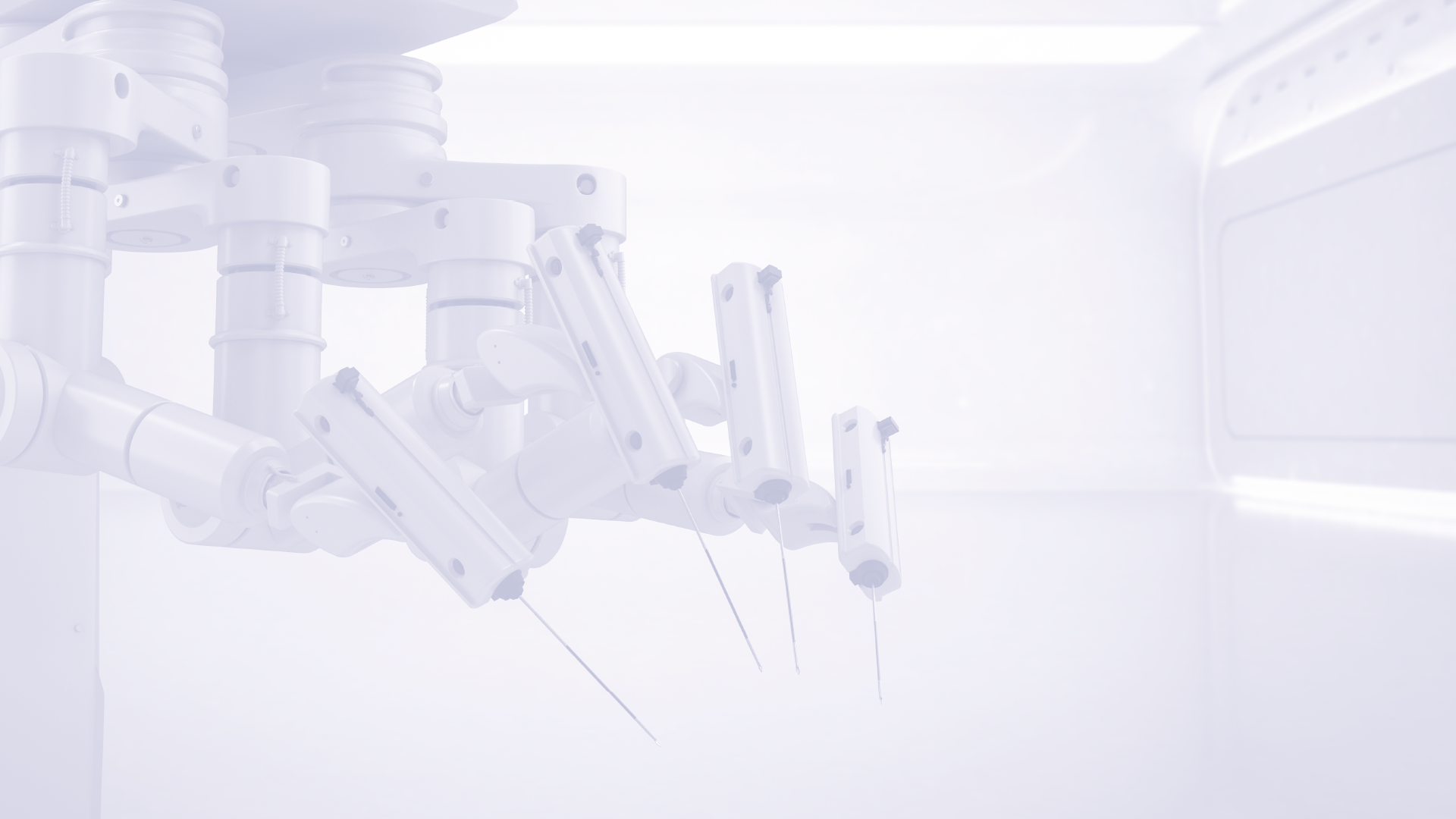 Odsetek zabiegów RARP w krajach europejskich: 2020 rok
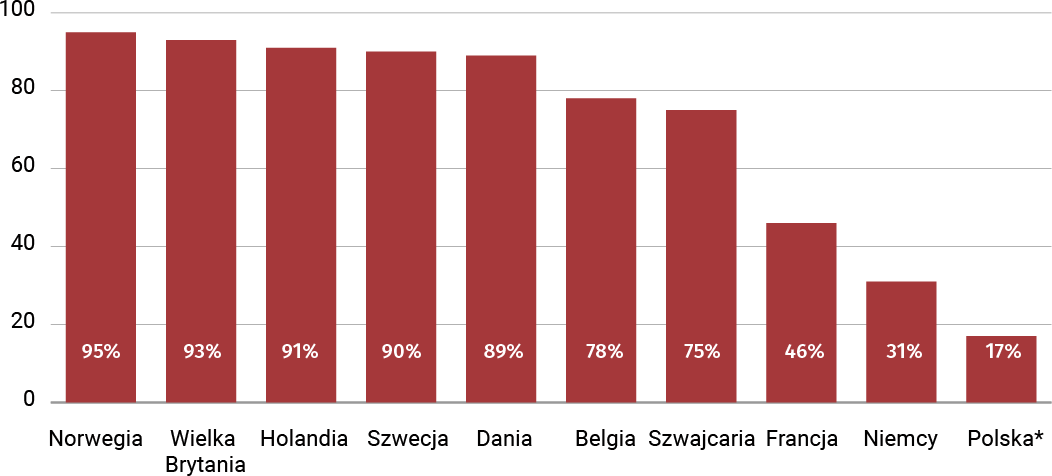 Polska:

2020 rok: 17%
- 7485 zabiegów
- 1260 RARP

2022 rok: 34%
- 9933 zabiegi
3361 RARP

2023 rok: 46% ?
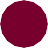 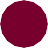 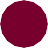 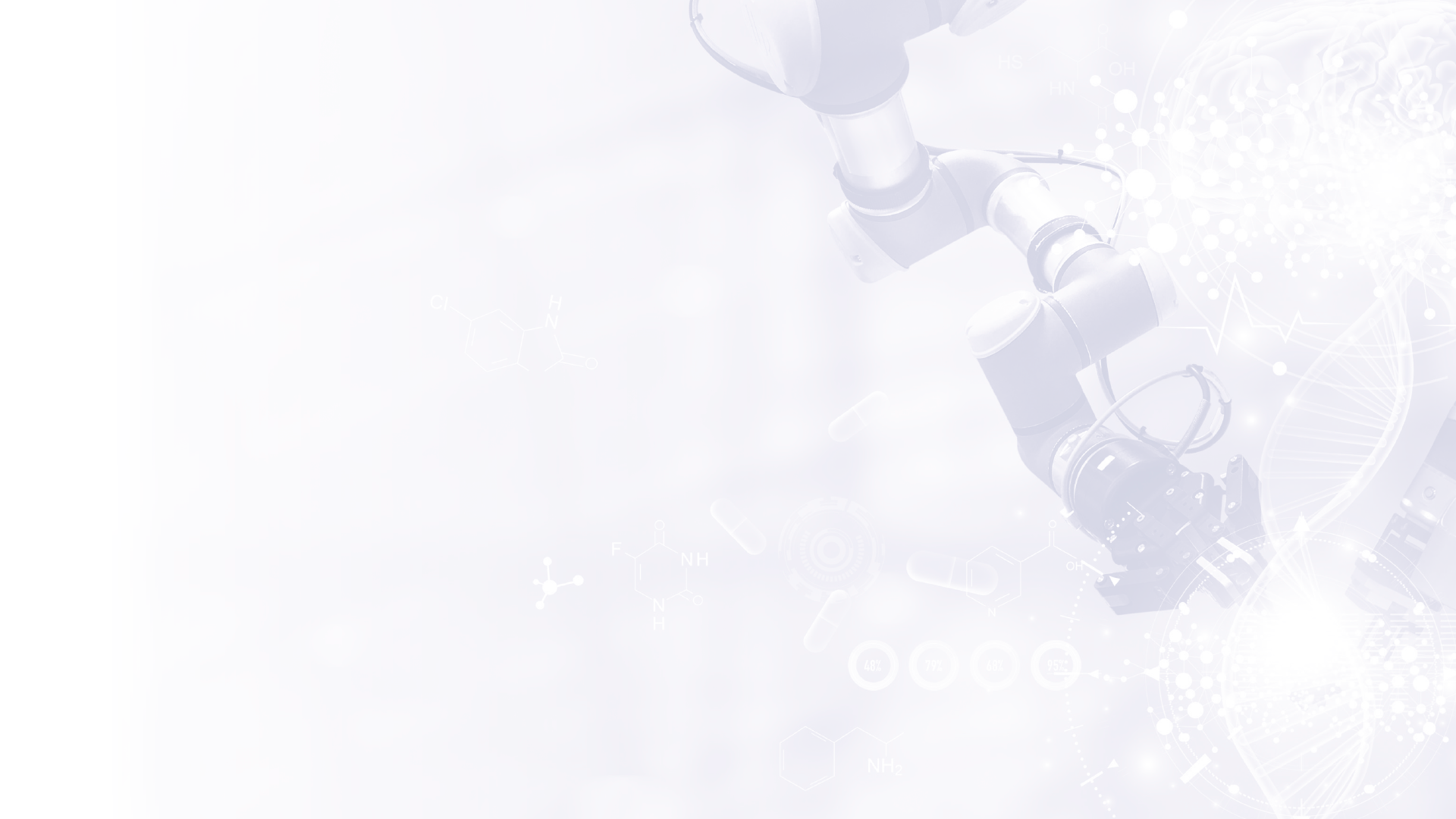 Podsumowanie
Dynamicznie rośnie liczba szpitali posiadających systemy chirurgii robotowej oraz liczba operacji robotowych
Duże placówki rozwijają wolumen zabiegów oraz nowe dziedziny chirurgii
Rynek prywatny skurczył się dzięki podwyższeniu wycen NFZ
Brakuje rejestru operatorów, nie ma systemu kształcenia i weryfikowania umiejętności
System rozliczeń oparty na fee-for-service nie premiuje jakości
Brakuje rejestrów zabiegów
 (eKRN+ ?)
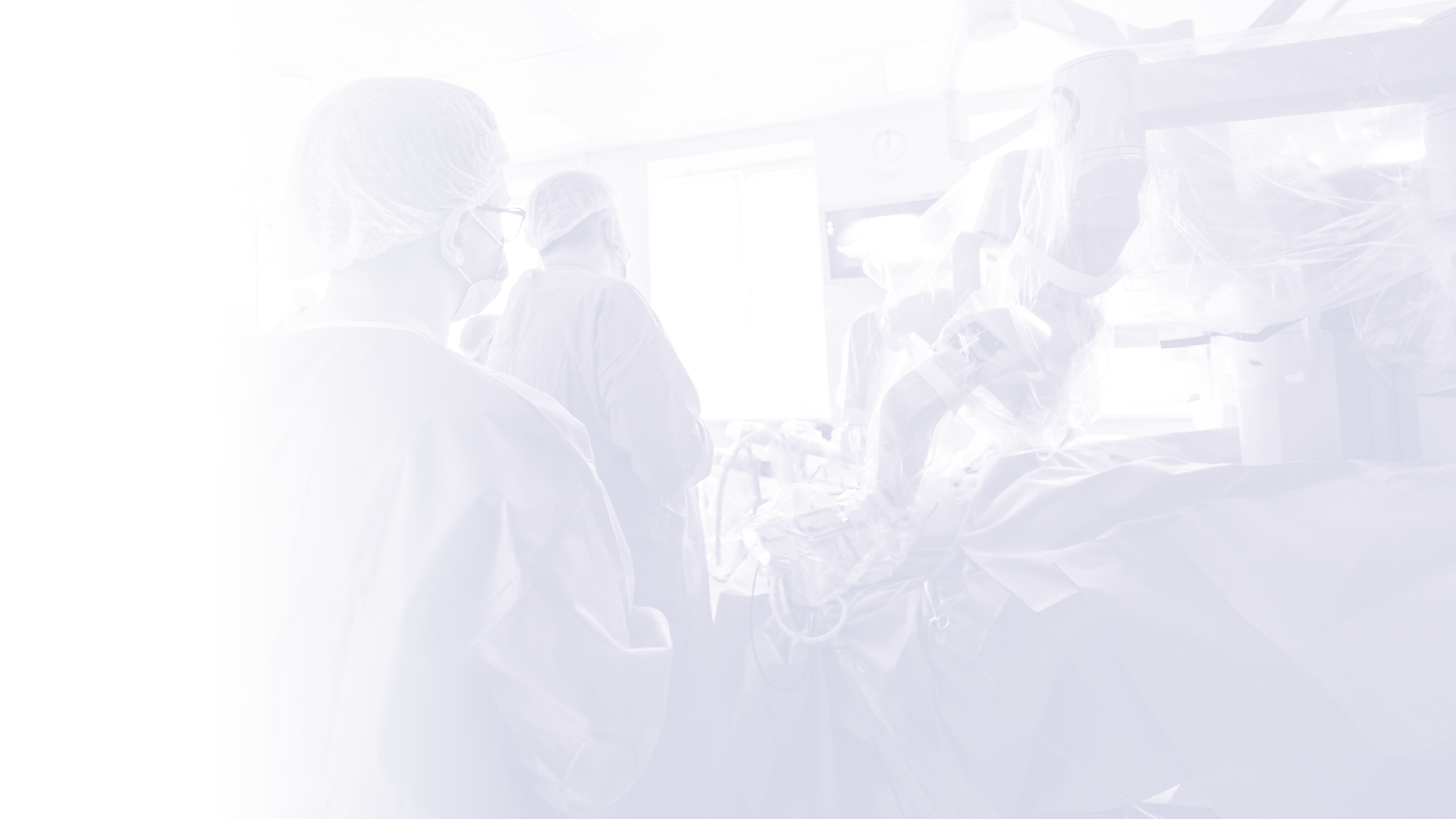 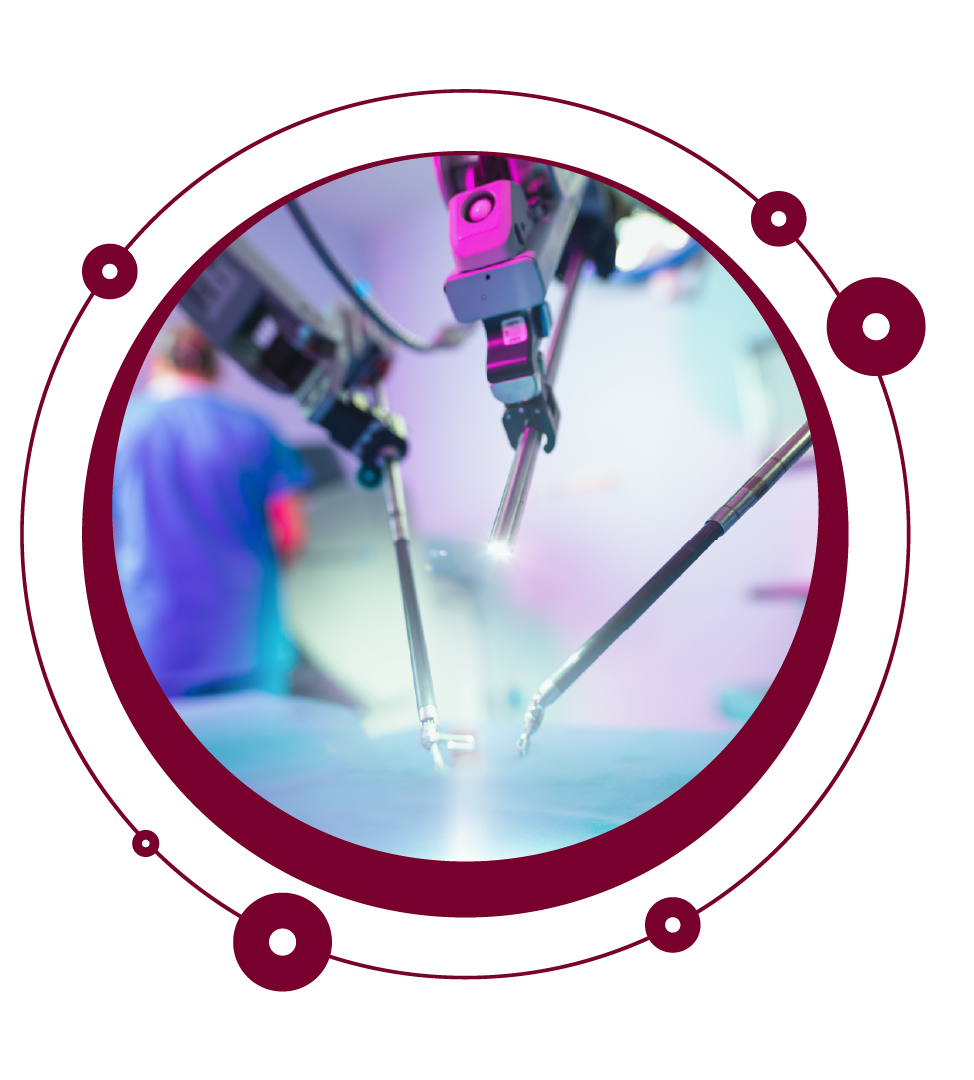 Dziękuję za uwagę
Krzysztof Jakubiak
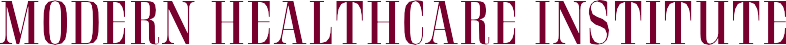